Внедрение прикладных модулей с профессионально-ориентированным содержанием Жестокова Ю.Е.заместитель директора по ИМР, руководитель ФПП Никитина И.В.методист, член рабочей группы ФПП ГПОУ ЯО Ярославский торгово-экономический колледж
МОДЕРНИЗАЦИЯ 
ОБЩЕОБРАЗОВАТЕЛЬНОЙ ПОДГОТОВКИ
Федеральный проект «МОЯ ШКОЛА»
утв. постановлением Правительства РФ от 26 декабря 2017 г. N 1642 "Об утверждении государственной программы Российской Федерации "Развитие образования" (ред. от 15.03.2021)
«Концепция преподавания общеобразовательных дисциплин с учетом профессиональной направленности программ среднего профессионального образования, реализуемых на базе основного общего образования»
Распоряжение Министерства просвещения Российской Федерации от 30 апреля 2021 г. No Р-98  


         К 2024 году во всех ОО, реализующих программы СПО, 
внедрены методики преподавания общеобразовательных 
дисциплин с учетом профессиональной направленности программ СПО
ЦЕЛЕВОЙ ПОКАЗАТЕЛЬ КОНЦЕПЦИИ
ПРИКЛАДНЫЕ МОДУЛИ
Изменения в реализации ФГОС СОО в пределах освоения ОП СПО
Технологическая карта 
«современная форма проектирования педагогического взаимодействия преподавателя и обучающегося, в которой представлено описание процесса деятельности от цели до результата»
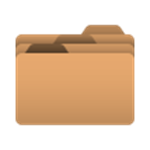 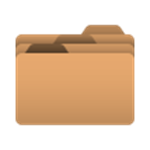 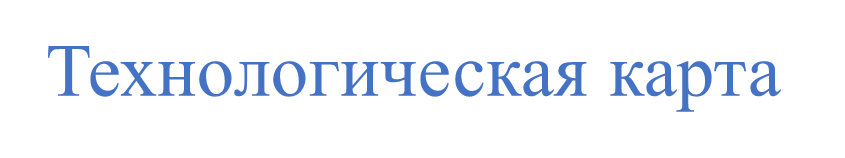 Технологическая карта занятия
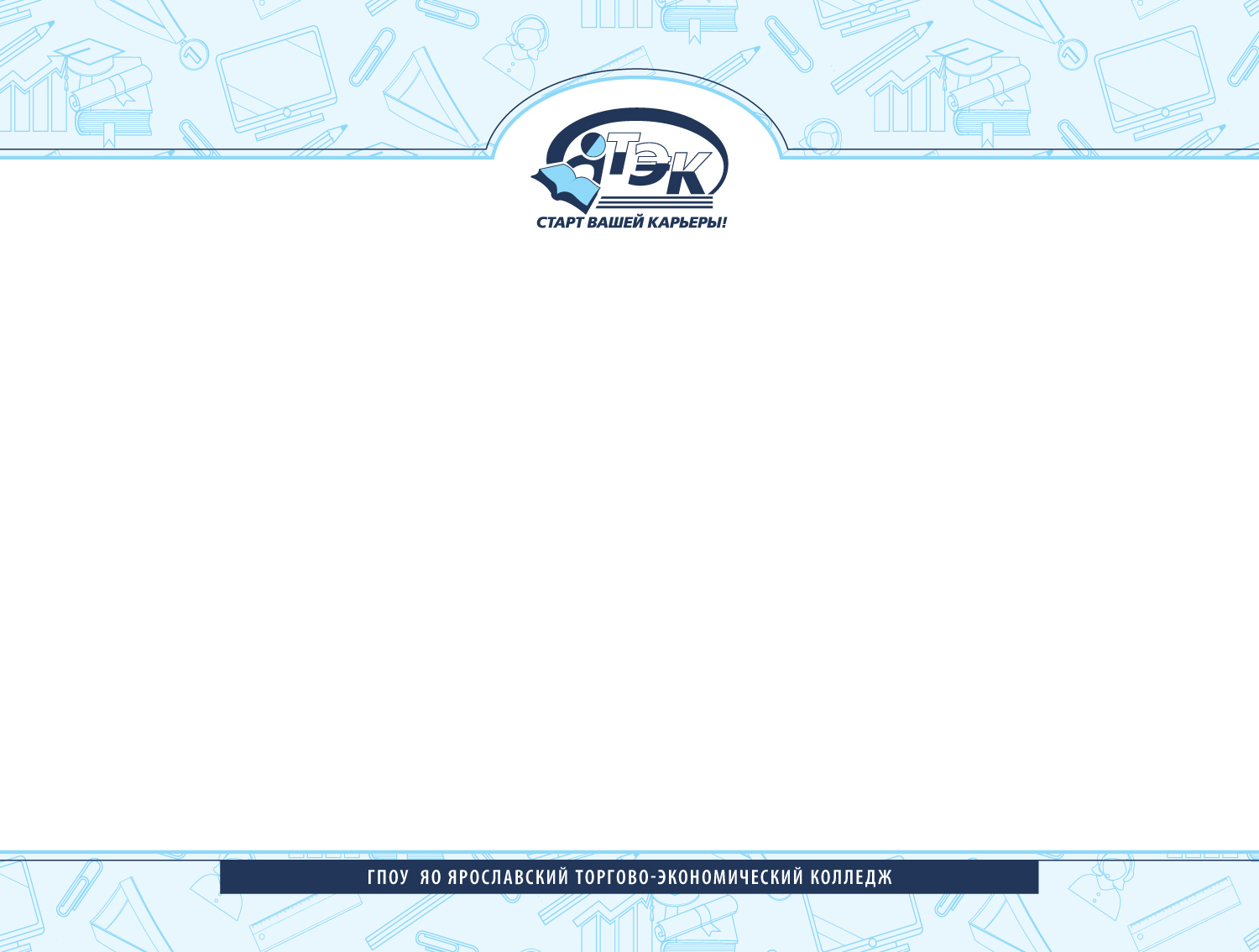 РЕЗУЛЬТАТЫ
возросла мотивация студентов к изучению предмета;
 студенты более активно были вовлечены в познавательную деятельность (были выбраны темы для написания ИИП, эссе);
 системное формирование компетенций, заложенных во ФГОС СПО;
 формируется позитивное представление о будущей специальности